ECEN 615Methods of Electric Power Systems Analysis
Lecture 8: Sparse Systems
Prof. Tom Overbye
Dept. of Electrical and Computer Engineering
Texas A&M University
overbye@tamu.edu
Announcements
Homework 2 is due on Thursday September 17
Optionally you can setup your code to ignore the resistance terms; this eliminates the G elements from the bus admittance matrix
For homework 2 you’ll need to commercial version of PowerWorld Simulator.
1
General Sparse Matrix Storage
A general approach for storing a sparse matrix would be using three vectors, each dimensioned to number of elements
AA: Stores the values, usually in power system analysis as double precision values (8 bytes)
JR: Stores the row number; for power problems usually as an integer (4 bytes)
JC: Stores the column number, again as an integer
If unsorted then both row and column are needed
New elements could easily be added, but costly to delete
Unordered approach doesn’t make for good computation since elements used next computationally aren’t necessarily nearby
Usually ordered, either by row or column
2
Sparse Storage Example
Assume




Then
Note, this example is a symmetric matrix, but the technique is general
3
Compressed Sparse Row Storage
If elements are ordered (as was case for previous example) storage can be further reduced by noting we do not need to continually store each row number
A common method for storing sparse matrices is known as the Compressed Sparse Row (CSR) format
Values are stored row by row
Has three vector arrays:
AA: Stores the values as before
JA: Stores the column index (done by JC in previous example)
IA: Stores the pointer to the index of the beginning of each row
4
CSR Format Example
Assume as before

Then
5
CSR Comments
The CSR format reduces the storage requirements by taking advantage of needing only one element per row
The CSR format has good advantages for computation when using cache since (as we shall see) during matrix operations we are often sequentially going through the vectors
An alternative approach is Compressed Sparse Column (CSC), which identical, except storing the values by column
It is difficult to add values.  
We’ll mostly use the linked list approach here, which makes matrix manipulation simpler
6
Linked Lists: Classes and Objects
In explaining the linked list approach it is helpful to use the concepts from object oriented programming (OOP) of classes and objects
Approach can also be used in non-OOP programming
OOP can be thought of as a collection of objects interacting with each other
Objects are instances of classes.
Classes define the object fields and actions (methods)
We’ll define a class called sparse matrix element, with fields of value, column and next; each sparse matrix element is then an object of this class
7
Linked Lists
A linked list is just a group of objects that represent a sequence
We’ll used linked lists to represent a row or column of a sparse matrix
Each linked list has a head pointer that points to the first object in the list
For our sparse matrices the head pointer will be a vector of the rows or columns
Column a
Column b
Column c
Head
Value a
Value b
Value c
Next a
Next b
Nil
8
Sparse Matrix Storage with Linked Lists by Rows
If we have an n by n matrix, setup a class called TSparseElement with fields column, value and next
Setup an n-dimensional head pointer vector that points to the first element in each row
Each nonzero corresponds to an object of class (type) TSparseElement
We do not need to store the row number since it is given by the object’s row
For power system sparse matrices, which have nonzero diagonals, we also have a header pointer vector that points to the diagonal objects
9
Linked Lists, cont.
Linked lists can be singly linked, which means they just go in one direction (to the next element), or doubly linked, pointing to both the previous and next elements
Mostly we’ll just need singularly linked lists
With linked lists it is quite easy to add new elements to the list.  This can be done in sorted order just by going down the list until the desired point is reached, then changing the next pointer for the previous element to the new element, and for the new element to the next element (for a singly linked list)
10
Example Pascal Code for Writing a Sparse Matrix
Procedure TSparMat.SMWriteMatlab(Var ft : Text; variableName : String; digits,rod : Integer;                                                             ignoreZero : Boolean; local_MinValue : Double); 
Var j : Integer;
    p1 : TMatEle;
Begin
For j := 1 to n Do Begin
    p1 := Row(j).Head;
    While p1 <> nil Do Begin
      If (not IgnoreZero) or (abs(p1.value) > local_MinValue) Then Begin
        If variableName <> '' Then Writeln(ft,variableName+'(',(j),',',(p1.col),')=',p1.value:digits:rod,';')
        Else Writeln(ft,j:5,' ',p1.col:5,' ',p1.value:digits:rod);
      End;
      p1 := p1.next;
    End;
  End;
End;
11
Sparse Working Row
Before showing a sparse LU factorization it is useful to introduce the concept of a working row full vector
This is useful because sometimes we need direct access to a particular value in a row
The working row approach is to define a vector of dimension n and set all the values to zero
We can then load a sparse row into the vector, with computation equal to the number of elements in the row
We can then unload the sparse row from the vector by storing the new values in the linked list, and resetting the vector values we changed to zero
12
Loading the Sparse Working Row
Procedure TSparMat.LoadSWRbyCol(rowJ : Integer; var SWR : PDVectorList); 
Var p1 : TMatEle;
Begin
  p1 := rowHead[rowJ];
  While p1 <> nil Do Begin
    SWR[p1.col] := p1.value;
    p1 := p1.next;
  End;
End;
13
Unloading the Sparse Working Row
Procedure TSParMat.UnLoadSWRbyCol(rowJ : Integer; var SWR : PDVectorList); 
Var p1 : TMatEle;
Begin
  p1 := rowHead[rowJ];
  While p1 <> nil Do Begin
    p1.value := SWR[p1.col];
    SWR[p1.col] := 0;
    p1 := p1.next;
  End;
End;
Note, there is no need to explicitly zero out all the elements each iteration since 1) most are still zero and 2) doing so would make it O(n2). The above code efficiently zeros out just the values that have changed.
14
Doing an LU Factorization of a Sparse Matrix with Linked Lists
Now we can show how to do an LU factorization of a sparse matrix stored using linked lists
We will assume the head pointers are in the vector RowHead, and the diagonals in RowDiag
Recall this was the approach for the full matrix
For i := 2 to n Do Begin  // This is the row being processed
  For j := 1 to i-1 Do Begin  // Rows subtracted from row i
    A[i,j] = A[i,j]/A[j,j]  // This is the scaling 
    For k := j+1 to n Do Begin  // Go through each column in i
      A[i,k] = A[i,k] - A[i,j]*A[j,k]
    End;
  End;
End;
15
Sparse Factorization
Note, if you know about fills, we will get to that shortly; if you don’t know don’t worry about it yet
We’ll just be dealing with structurally symmetric matrices (incidence-symmetric)
We’ll assume the row linked lists are ordered by column; we’ll show how this can be done quickly later
We will again sequentially going through the rows, starting with row 2, going to row nFor i := 2 to n Do Begin  // This is the row being processed
16
Sparse Factorization, cont.
The next step is to go down row i, up to but not including the diagonal element
We’ll be modifying the elements in row i, so we need to load them into the working row vector
Key sparsity insight is in doing the below code we only need to consider the non-zeros in A[i,j]; for a full matrix the code is For j := 1 to i-1 Do Begin  // Rows subtracted from row     	A[i,j] = A[i,j]/A[j,j]  // This is the scaling 	For k := j+1 to n Do Begin  // Go through each column in i		A[i,k] = A[i,k] - A[i,j]*A[j,k]
End;
17
Sparse Factorization, cont.
For i := 1 to n Do Begin   // Start at 1, but nothing to do in first row
   LoadSWRbyCol(i,SWR);   // Load Sparse Working Row }
   p2 := rowHead[i]
   While p2 <> rowDiag[i] Do Begin    // This is doing the j loop
      p1 := rowDiag[p2.col];
      SWR[p2.col] := SWR[p2.col] / p1.value;
      p1 := p1.next;
      While p1 <> nil Do Begin   // Go to the end of the row
        SWR[p1.col] := SWR[p1.col] - SWR[p2.col] *p1.value;
        p1 := p1.next;
      End;
      p2 := p2.next;
    End;
    UnloadSWRByCol(i,SWR);
  End;
18
Sparse Factorization Example
Believe it or not, that is all there is to it!  The factorization code itself is quite simple.
However, there are a few issues we’ll get to in a second.  But first an example




Notice with this example there is nothing to do with rows 1, 2 and 3 since there is nothing before the diag (p2 will be equal to the diag for the first three rows)
19
Sparse Factorization Example, Cont.
Doing factorization with i=4
Row 4 is full so initially p2= A[4,1] // column 1
SWR = [-4 -3 -2 10]
p1= A[1,1]
SWR[1] = -4/A[1,1] = -4/5 = -0.8
p1 goes to A[1,4]
SWR[4] = 10 – SWR[p2.col]*p1.value = 10 – (-0.8)*-4=6.8
p1 = nil; go to next col
p2 =A[4,2]  // column 2
P1 = A[2,2]
SWR[2]  = -3/A[2,2]= -3/4 = -0.75
That is, the next element in row 1
20
Sparse Factorization Example, Cont.
p1 goes to A[2,4]  // p2=A[4,2]
SWR[4] = 6.8 – SWR[p2.col]*p1.value = 6.8 – (-0.75)*-3=4.55
p1 = nil; go to next col
p2 =A[4,3]  // column 3
p1 = A[3,3]
SWR[3]  = -/A[2,2]= -2/3 = -0.667
p1 goes to A[3,4]  // p2 = A[4,3]
SWR[4] = 4.55 – SWR[p2.col]*p1.value = 4.55 – (-0.667)*-2=3.2167
Unload the SWR = [-0.8  -0.75  -0.667  3.2167]
p2 = A[4,4] = diag so done
The next element in row 2
The next element in row 3
21
Sparse Factorization Examples, Cont.
For a second example, again consider the same system, except with the nodes renumbered
22
Sparse Factorization Examples, Cont.
With i=2, load SWR = [-4 5 0 0]
p2 = B[2,1]
p1 = B[1,1]
SWR[1]=-4/p1.value=-4/10 = -0.4
p1 = B[1,2]
SWR[2]=5 – (-0.4)*(-4) = 1.6
p1 = B[1,3]
SWR[3]= 0 – (-0.4)*(-3) = -1.2
p1 = B[1,4]
SWR[4]=0 – (-0.4)*(-2) = -0.8
p2=p2.next=diag so done
UnloadSWR and we have a problem!
There are no elements inrow 2 for columns 3 and 4!
23
Fills
When doing a factorization of a sparse matrix some values that were originally zero can become nonzero during the factorization process
These new values are called “fills” (some call them fill-ins)
For a structurally symmetric matrix the fill occurs for both the element and its transpose value (i.e., Aij and Aji)
How many fills are required depends on how the matrix is ordered
For a power system case this depends on the bus ordering
24
Fills
There are two key issues associated with fills
Adding the fills
Ordering the matrix elements (buses in our case) to reduce the number of fills
The amount of computation required to factor a sparse matrix depends upon the number of nonzeros in the original matrix, and the number of fills added
How the matrix is ordered can have a dramatic impact on the number of fills, and hence the required computation 
Usually a matrix cannot be ordered to totally eliminate fills
25
Fill Examples
4
1
1
2
2
3
3
4
Fills Required (matrix becomes full)
No Fills Required
26
Example: 7 by 7 Matrix
Consider the 7 x 7 matrix A with the zero-nonzero pattern shown in (a): of the 49 possible elements there are only 31 that are nonzero
If elimination proceeds with the given ordering, all but two of the 18 originally zero entries, will fill in, as seen in (b)
27
Example: 7 by 7 Matrix Structure
c
c
r
r
The original zero-nonzero structure
The post- elimination  zero nonzero pattern
28
Example: 7 by 7 Matrix Reordering
We next reorder the rows and the columns of A so as to result in the pattern shown in (c)
For this reordering, we obtain no fills, as shown in the table of factors given in (d )
In this way, we preserve the original sparsity of A
29
Example: 7 by 7 Matrix Reordered Structure
c
c
r
r
The post- elimination reordered system
The reordered system
30
Graph (Grid) Insights
For electric grids it can be helpful to relate the sparse matrix back to an associated electric grid
Assume an n by n matrix A
All the diagonals are non-zeros
If there is a connection between two buses (nodes), say at position j and k, then the associated matrix entries, Ajk and Akj are nonzero
31
Example: 5 by 5 System
Suppose that A has the zero-nonzero pattern
c
r
32
Example: 5 by 5 System
Then, the associated graph G is
1
2
5
4
3
We could also go from the graph to the matrix
33
Graph-Theoretic Interpretation
The graph-theoretic interpretation for the ordering and fill addition  of the node (bus) j is as follows
As bus j is ordered it is deleted from the graph.
The deletion of the bus j involves all its incident branches 
In the pre-elimination graph of the eliminated bus j, the elimination of the branches ( j, k) and (l, j) results in the addition of the new branch (k, l), if one does not already exist
34
Example: 5 by 5 System
If we decide to order bus 1, then it is deleted from the graph, with conditions added between its incident buses (2, 4, 5)
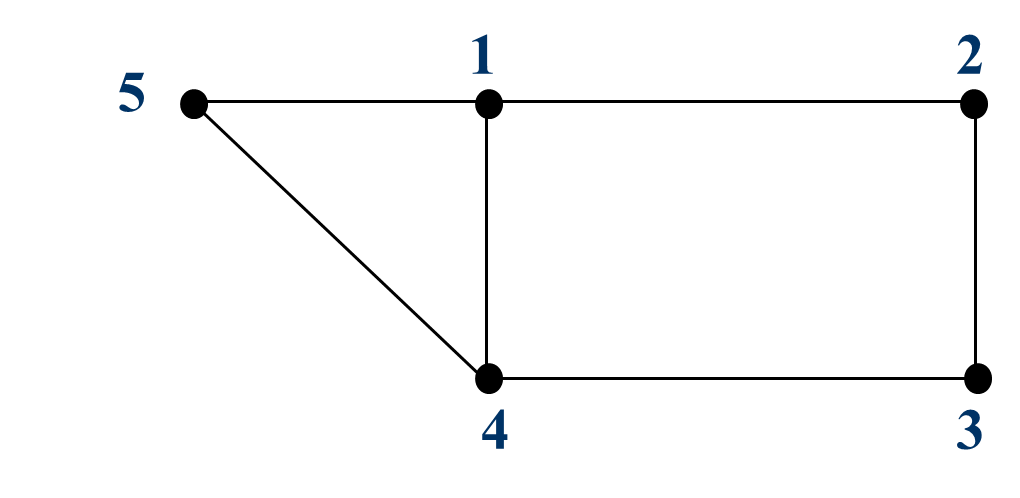 c
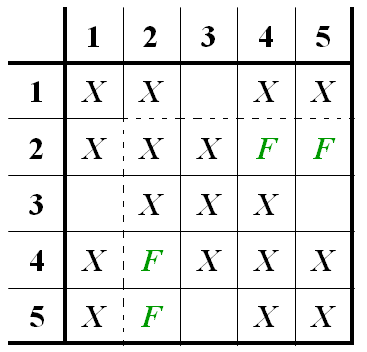 r
Here new lines are added between 2 and 4, and between 2 and 5
35
Example: 5 by 5 System
2
5
Graph G1


We obtain the graph G1 from G by removing Bus 1 with the new added branches (2, 4) and (2, 5) corresponding to the fills
new branch
4
3
36
Example: 5 by 5 System
The elimination of Bus 2 results in the submatrix shown below
Now a new branch is added between buses 3 and 5
c
r
37
Example: 5 by 5 System
with the corresponding graph G2        


The elimination of Bus 3 yields
5
3
4
c
r
38
5
5
4
Example: 5 by 5 System
with the corresponding graph G3


Finally, upon Bus 4 we have

and the corresponding G4 is simply the point
c
r
39
Reording the Rows/Columns
We next examine how we may reorder the rows and columns of A to preserve its sparsity, i.e., to minimize the number of fills 
Eventually we’ll introduce an algorithm to try to minimize the fills
This is motivated by revisiting the graph G
2
1
5
4
3
40
1
2
4
3
Reording Motivating Example
To minimize the number of fills, i.e., the number of new branches in G, we eliminate first the node which upon deletion introduces the least number of new branches
This is node 5 and upon deletion no new branches are added and the resulting graph G1 is
41
Reording Motivating Example
The structure of G1 is such that any one of the remaining nodes may be chosen as the next node to be eliminated since each of the 4 remaining nodes introduces a new branch after its elimination
We arbitrarily pick node 1 and we obtain the graph G2
We continue with the next three choices arbitrary, resulting in no new fills
2
new branch
4
3
42
Reording Motivating Example
We may relabel the original graph in such a way that the label of the node refers to the order in which it is eliminated
Thus we renumber the nodes as shown below
2
3
1
5
4
43
Reording Motivating Example
Clearly, relabeling the nodes corresponds to reordering the rows and columns of A
For the reordered system, the zero-nonzero pattern of A is
c
r
44
Reording Motivating Example
and of its table of factors has the zero-nonzero structure





Compared to the original ordering scheme, the new ordering scheme has saved us 4 fill-ins
c
r
45
General Findings
The associated graph of the structurally symmetric matrix A is useful in gaining insights into the factorization process
We make the following observations
If A is originally structurally symmetric, then it remains so in all the steps of the factorization;
A good ordering scheme is independent of the values of the elements of A and depends only on its the zero-nonzero pattern
46
Permutation Vectors
Often the matrix itself is not physically reorded when it is renumbered.  Rather we can make use of what is known as a permutation vector, and (if needed) an inverse permutation vector
These vectors implement the following functions
inew = New(iold)
iold = Old(inew)
For an n by n matrix the permutation vector is an n-sized integer vector
If ordered lists are needed, then the linked lists do need to be reordered, but this can be done quickly
47
Permutation Vectors, cont.
For the previous five bus example, in which the buses are to be reordered to (5,1,2,3,4), the permutation vector would be rowPerm=[5,1,2,3,4]
That is, the first row to consider is row 5, then row 1, …
If needed, the inverse permutation vector is invRowPerm = [2,3,4,5,1]
That is, with the reordering the first element is in position 2, the second element in position 2, ….
Hence i = invRowPerm[rowPerm[i]]
48
Sparse Factorization using a Permutation Vector
For i := 1 to n Do Begin 
   k = rowPerm[i];  // this is the only change, except using k
   LoadSWRbyCol(k,SWR);   // Load Sparse Working Row }
   p2 := rowHead[k];  // the row needs to be ordered correctly!
   While p2 <> rowDiag[k] Do Begin 
      p1 := rowDiag[p2.col];
      SWR[p2.col] := SWR[p2.col] / p1.value;
      p1 := p1.next;
      While p1 <> nil Do Begin   // Go to the end of the row
        SWR[p1.col] := SWR[p1.col] - SWR[p2.col] *p1.value;
        p1 := p1.next;
      End;
      p2 := p2.next;
    End;
    UnloadSWRByCol(k,SWR);
  End;
49
Sparse Matrix Reordering
There is no computationally efficient way to optimally reorder a sparse matrix; however there are very efficient algorithms to greatly reduce the fills
Two steps here: 1) order the matrix, 2) add fills
A quite common algorithm combines ordering the matrix with adding the fills
The two methods discussed here were presented in the 1963 paper by Sato and Tinney from BPA; known as Tinney Scheme 1 and Tinney Scheme 2 since they are more explicitly described in Tinney’s 1967 paper
1967 paper also has Tinney Scheme 3 (briefly covered)
50
Tinney Scheme 1
Easy to describe, but not really used since the number of fills, while reduced, is still quite high
In graph theory the degree (or valence or valency) of a vertex is the number of edges incident to the vertex
Order the nodes (buses) by the number of incident branches (i.e., its valence) those with the lowest valence are ordered first
Nodes with just one incident line result in no new fills
Obviously in a large system many nodes will have the same number of incident branches; ties can be handled arbitrarily
51
1
2
3
7
8
6
5
4
Tinney Scheme 1, Cont.
Once the nodes are reordered, the fills are added
Common approach to ties is to take the lower numbered node first
A shortcoming of this method is as the fills are added the valence of the adjacent nodes changes
Tinney 1 order is 1,2,3,7,5,6,8,4

Number of new branches is 2 (4-8, 4-6)
52